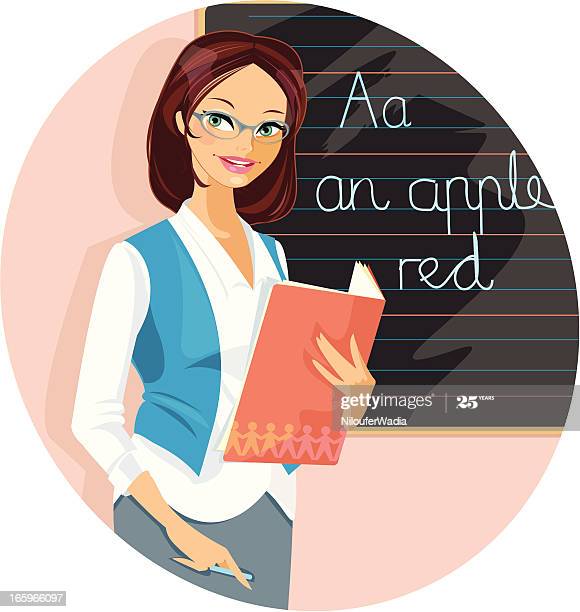 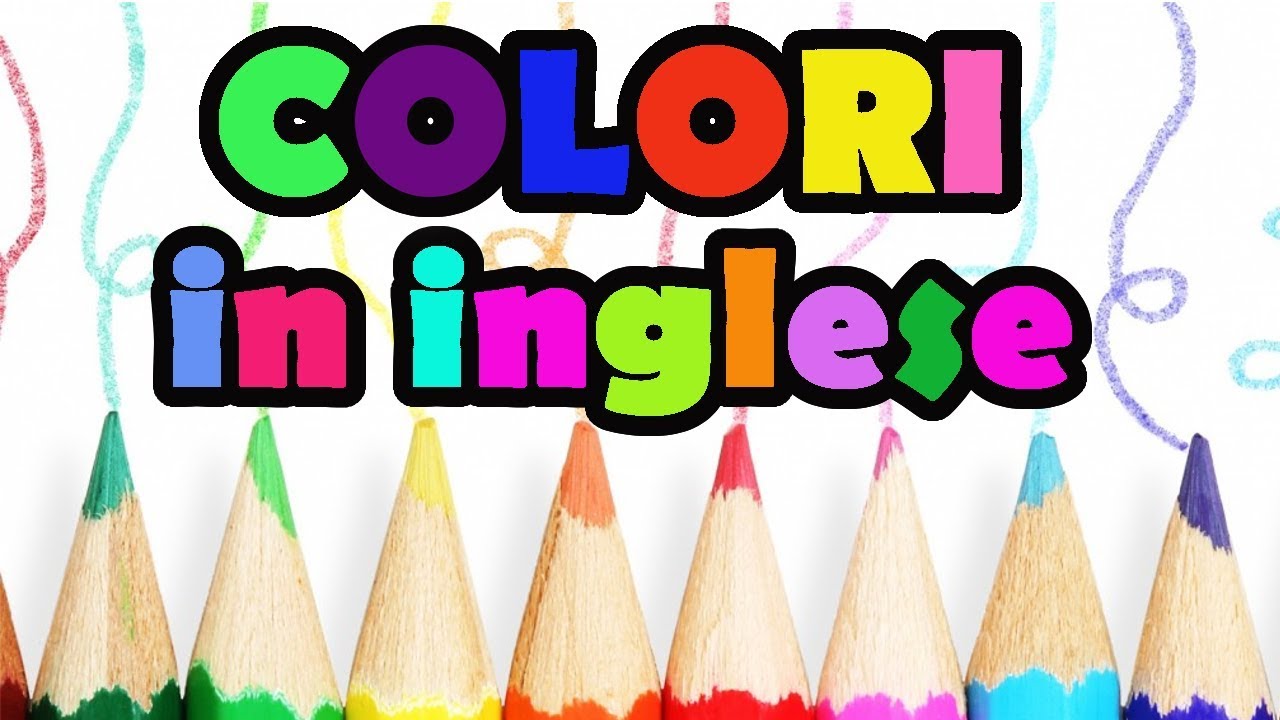 INS. MARIA TERESA D’AMORE
ENGLISH COLOURSBY STORY LANE
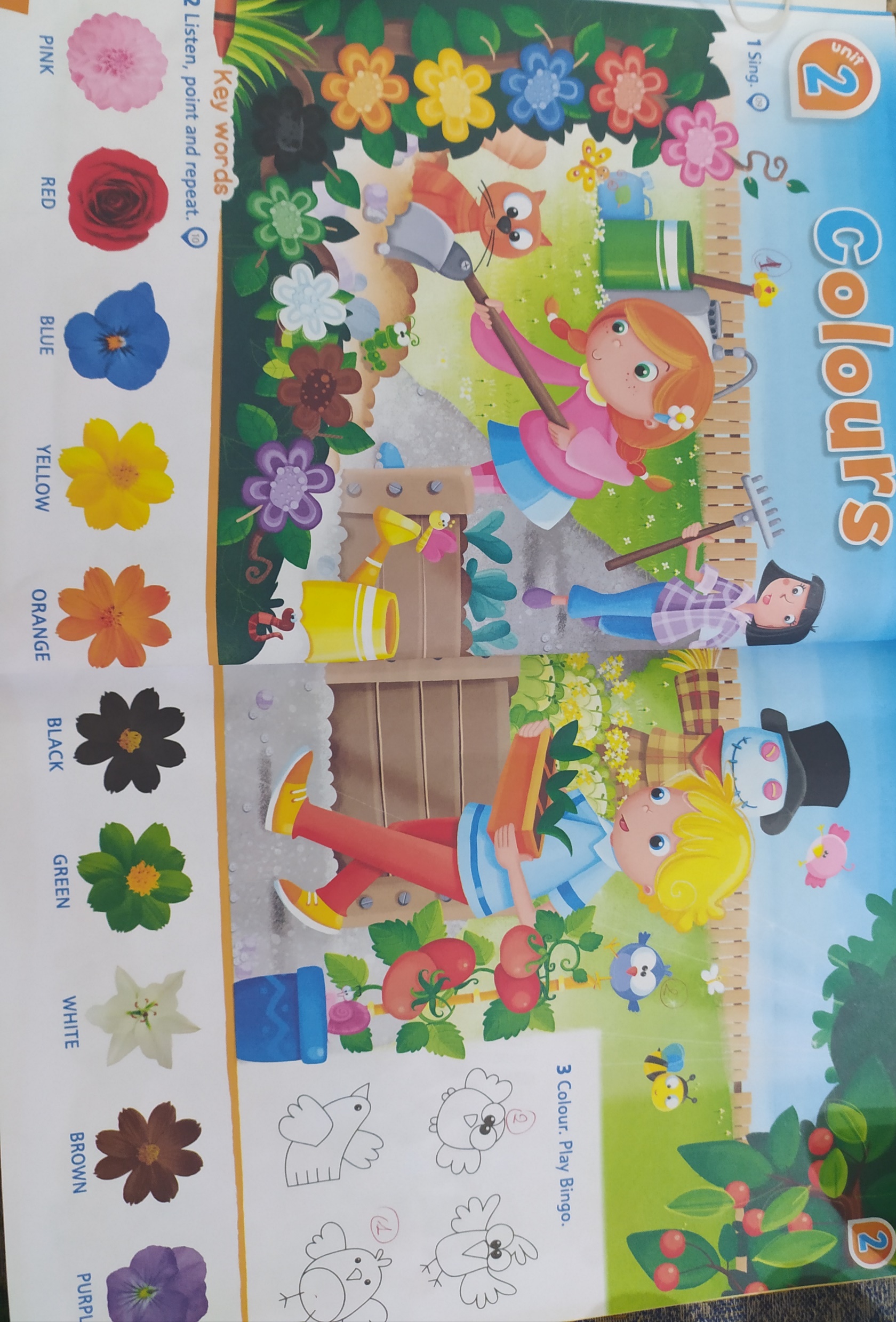 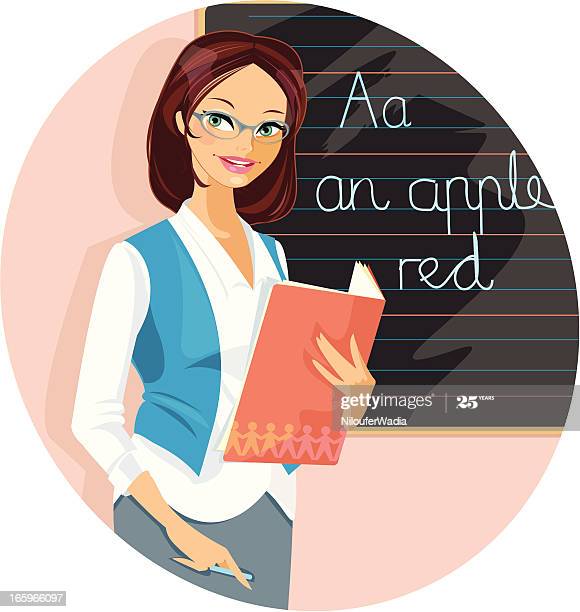 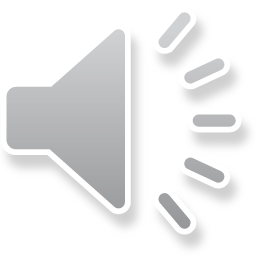 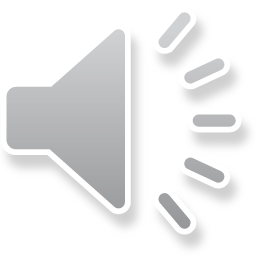 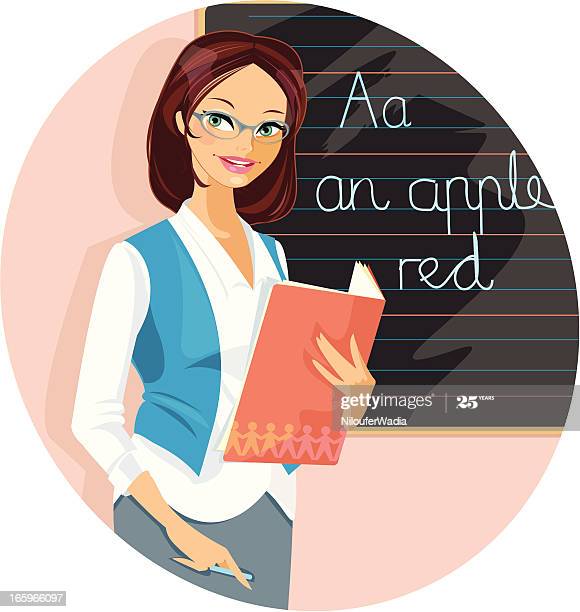 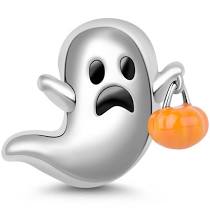 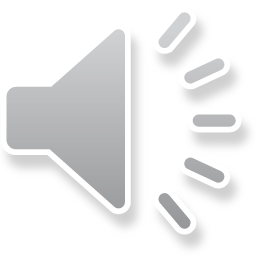 BLACK              WHITE ORANGEHALLOWEEN COLOURS
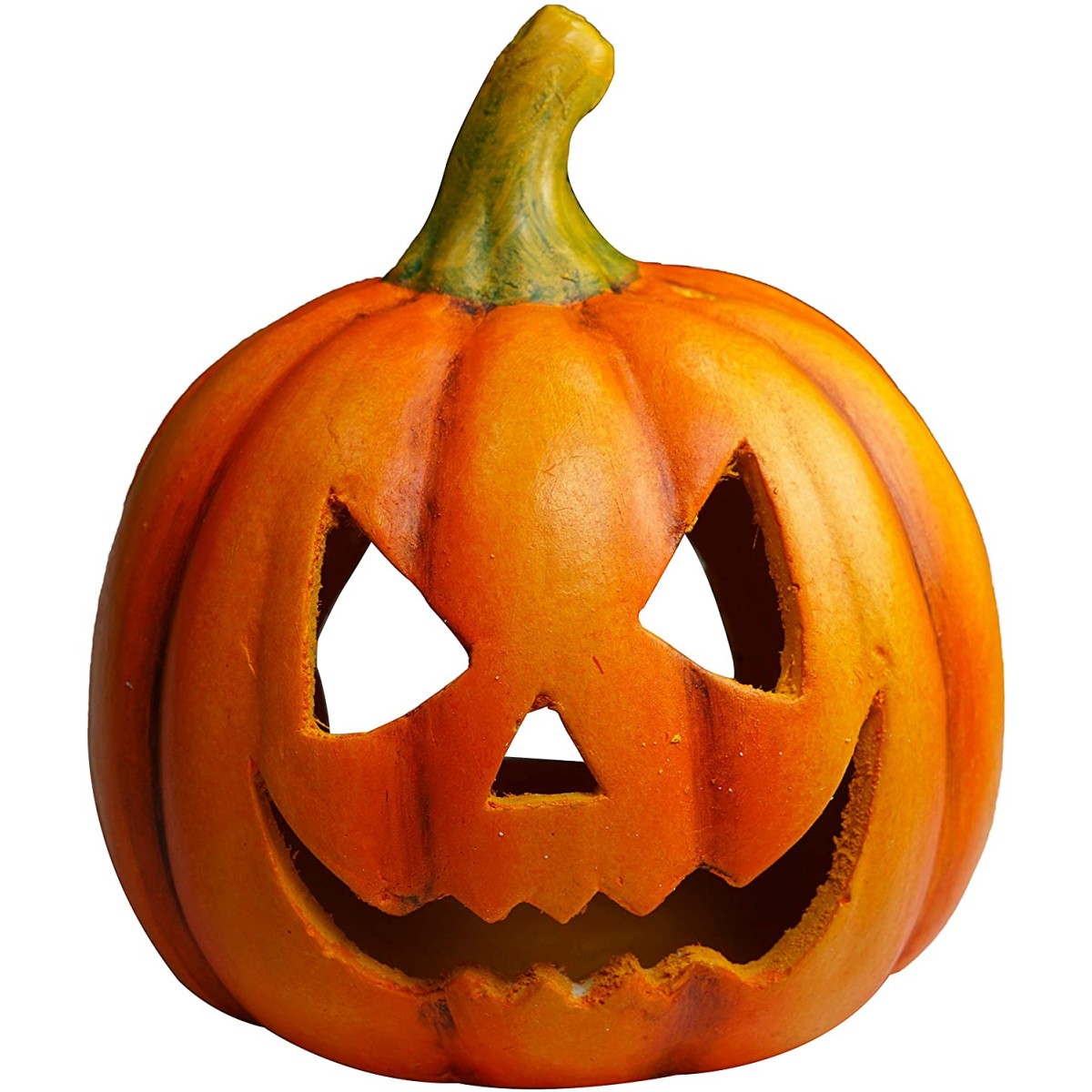 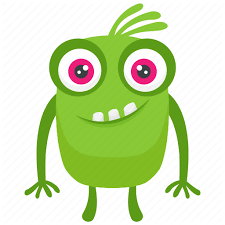 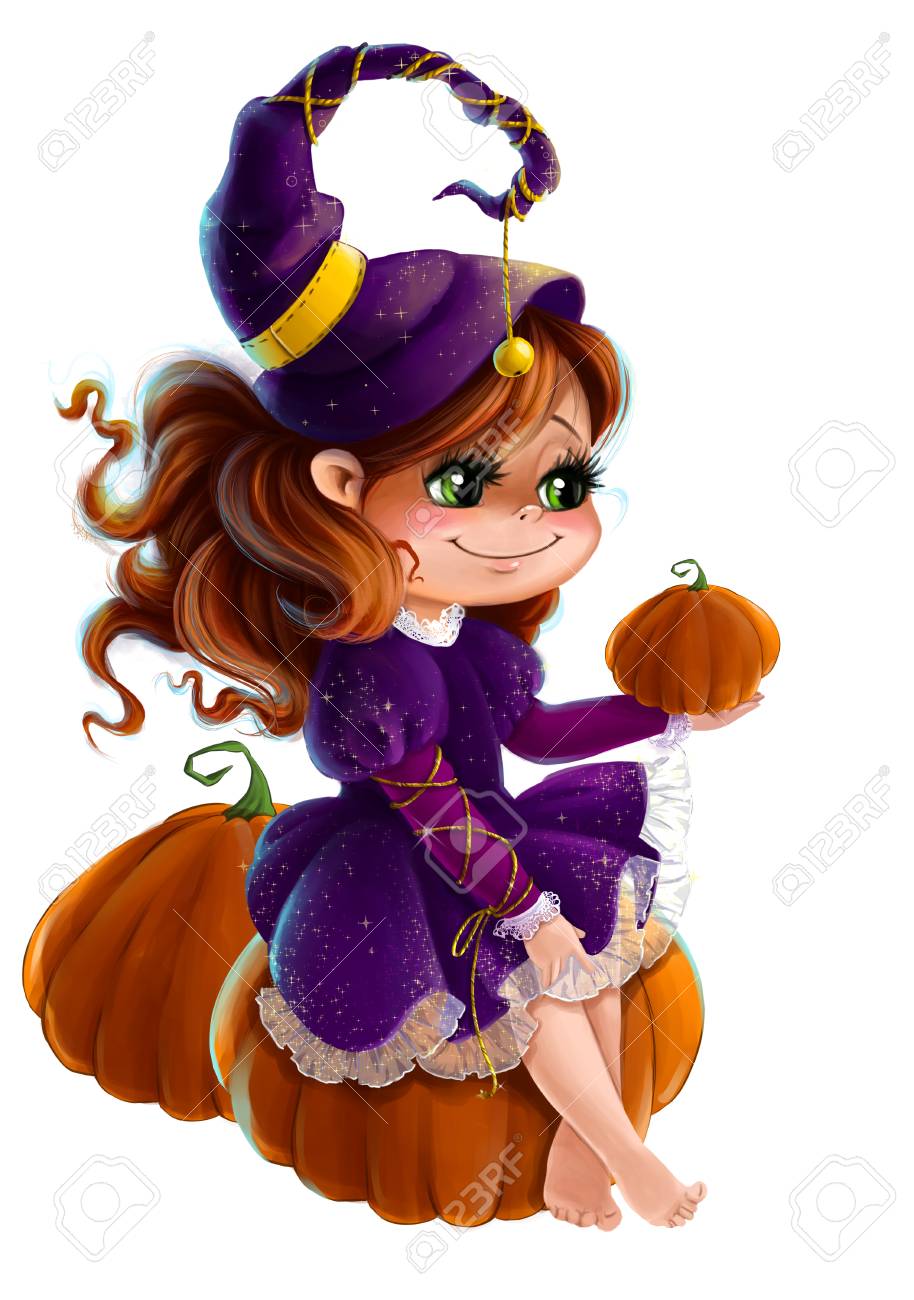 GREEN
PURPLE
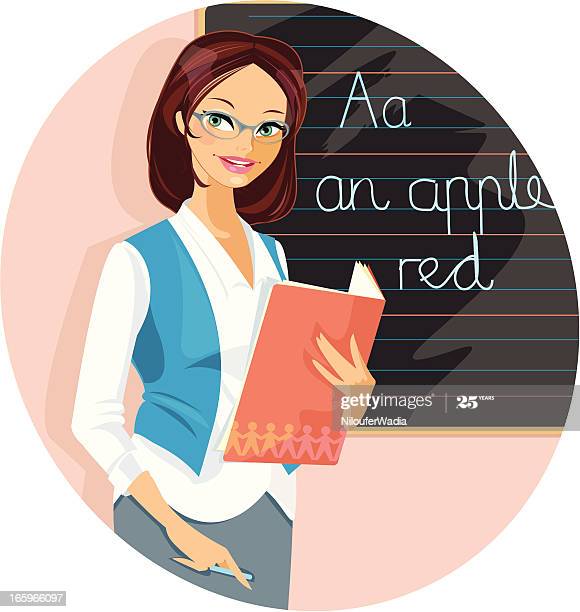 AUTUMN COLOURS
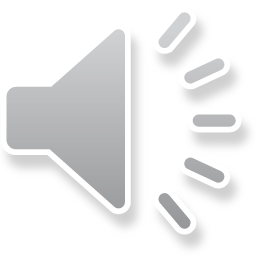 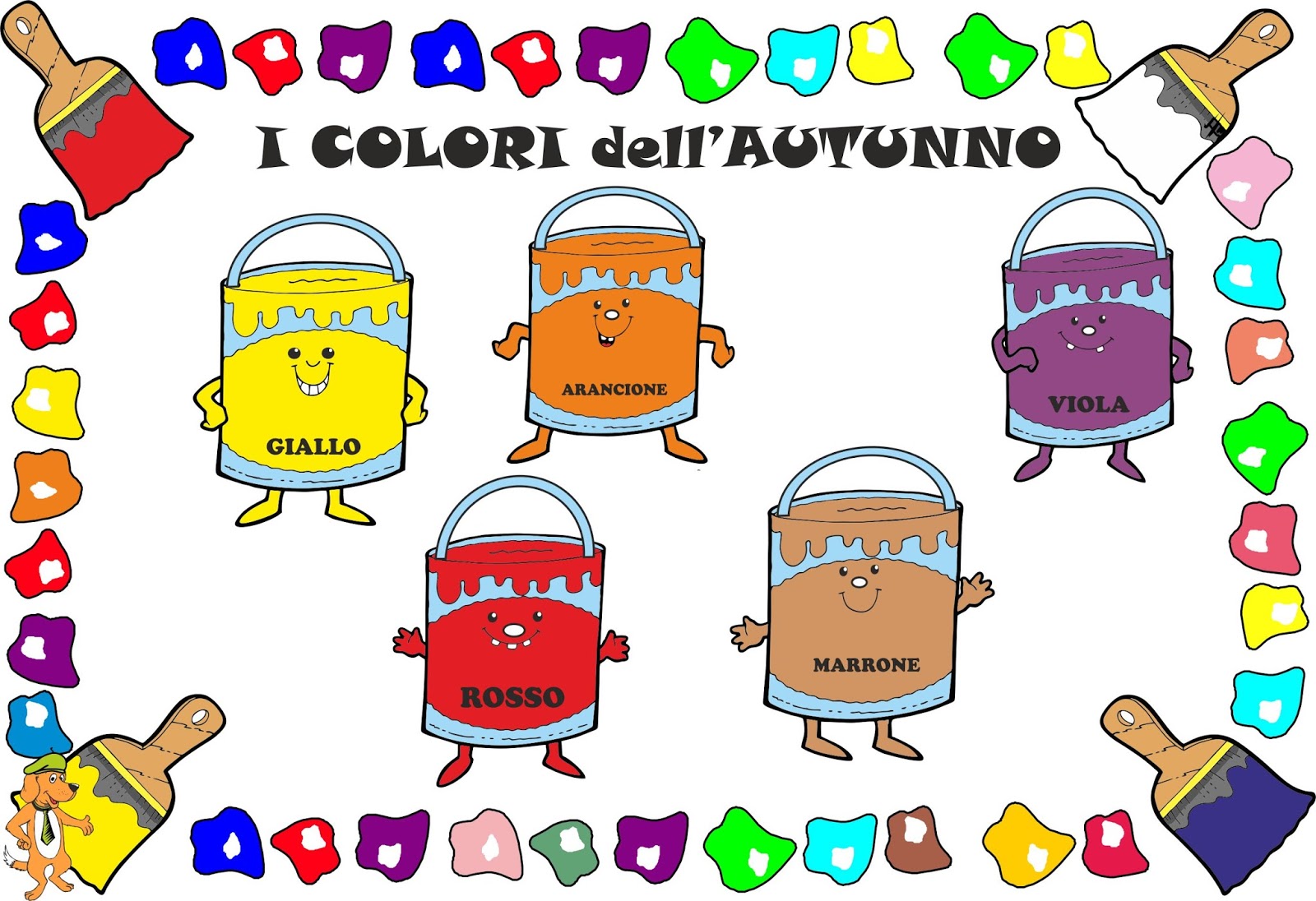 ORANGE
PURPLE
YELLOW
BROWN
RED